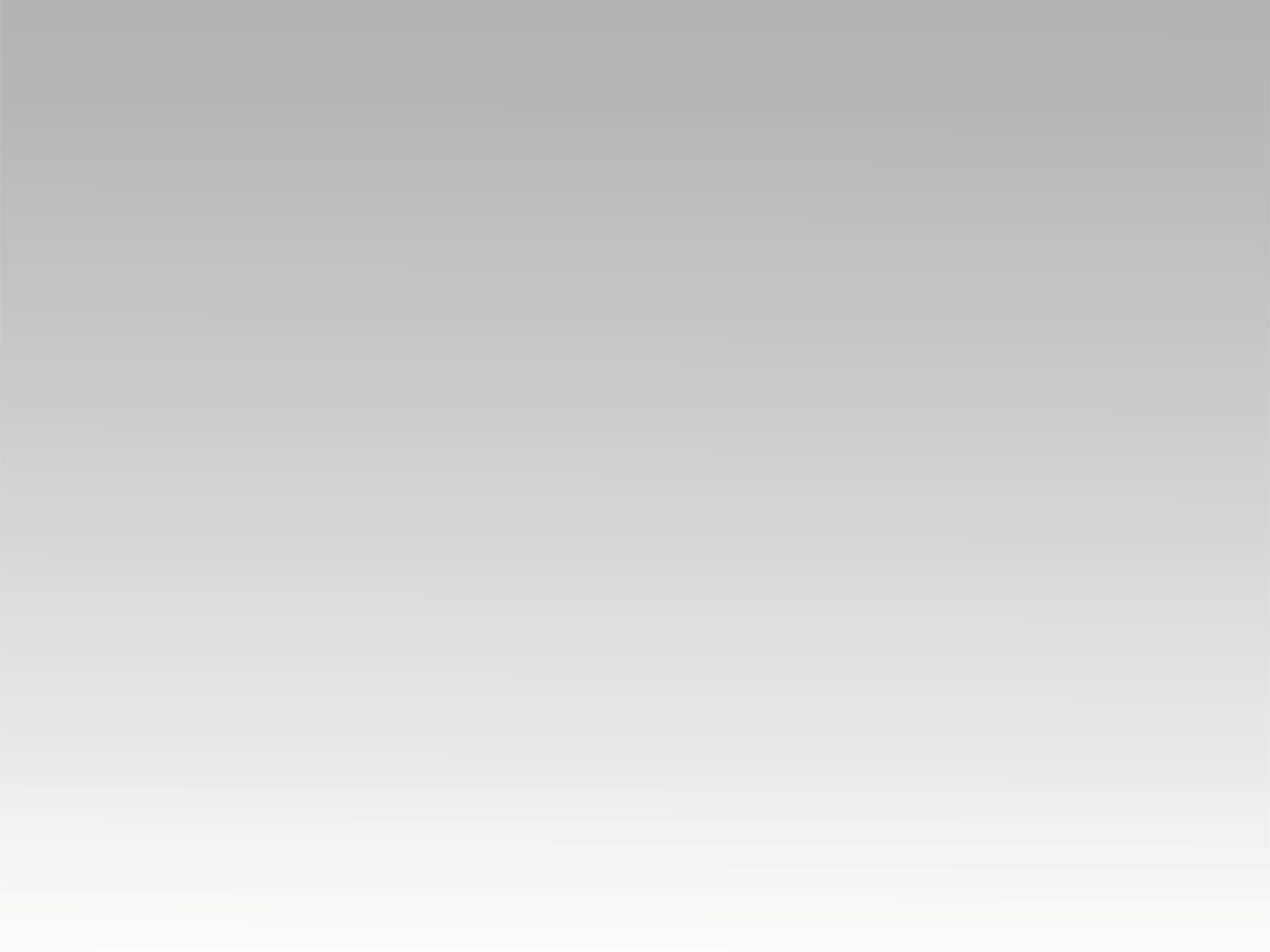 ترنيمة 
ربـي اجعلني أشبه
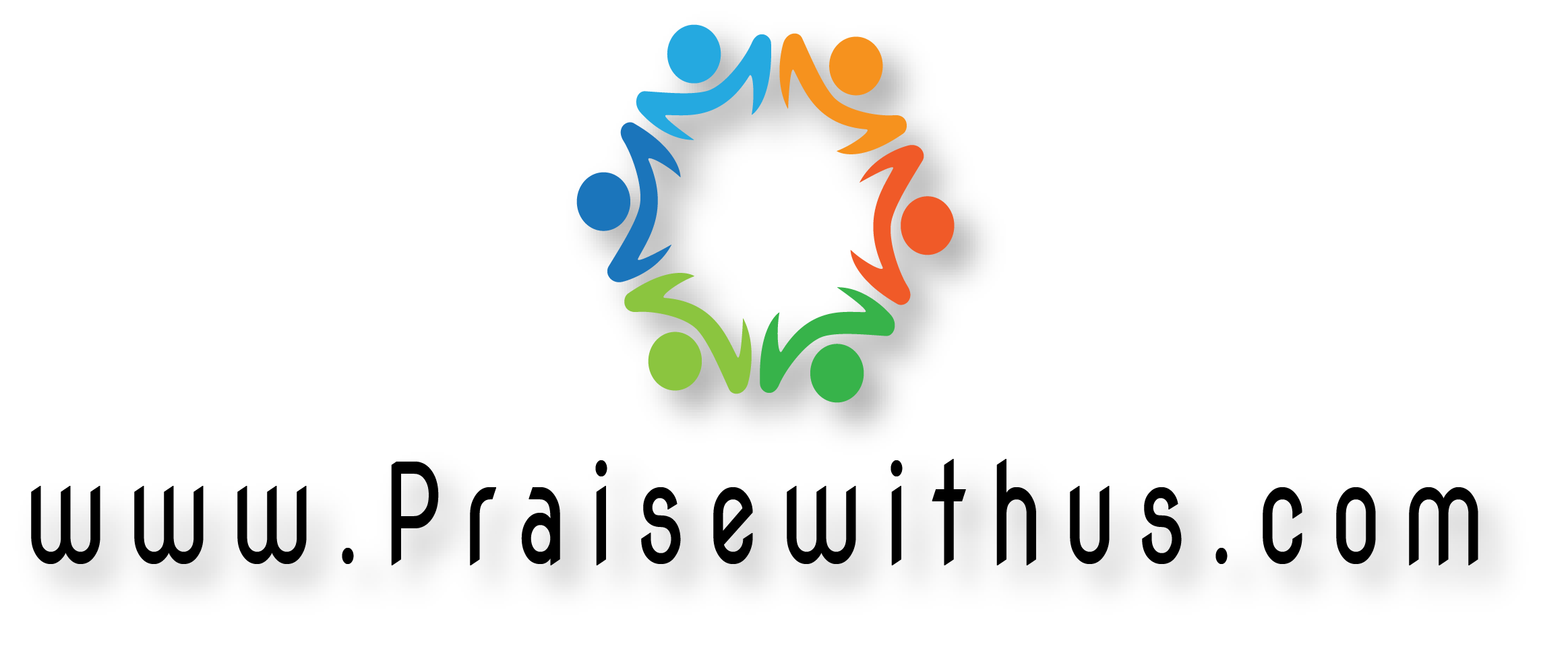 -1 ربي اجعلني أشبه ابنك يسوع 
واجعل إلهي ملكه بين الضلوعاملأني من فيض السلام واروني 
حتى أصير في سلوكي كيسوع
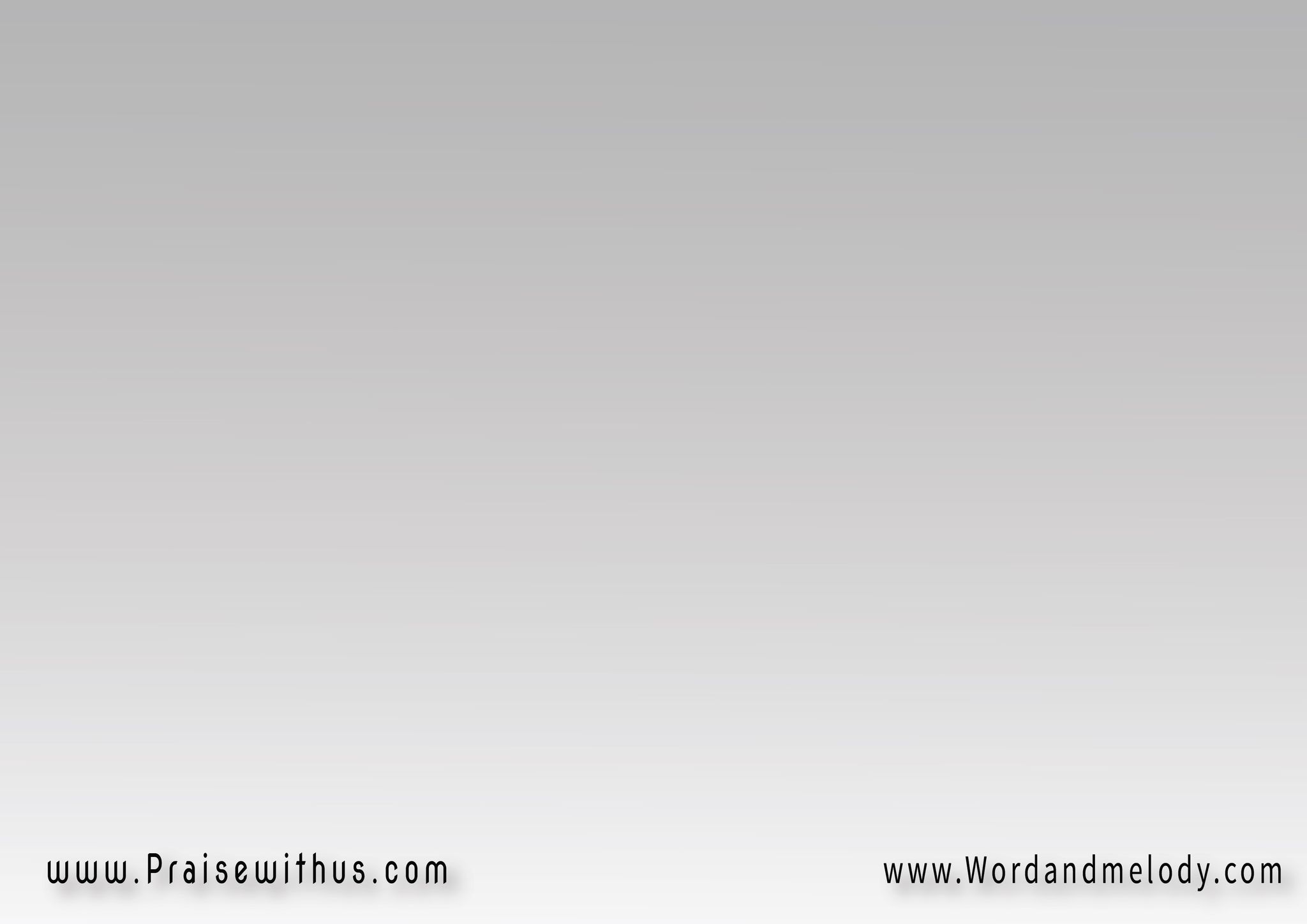 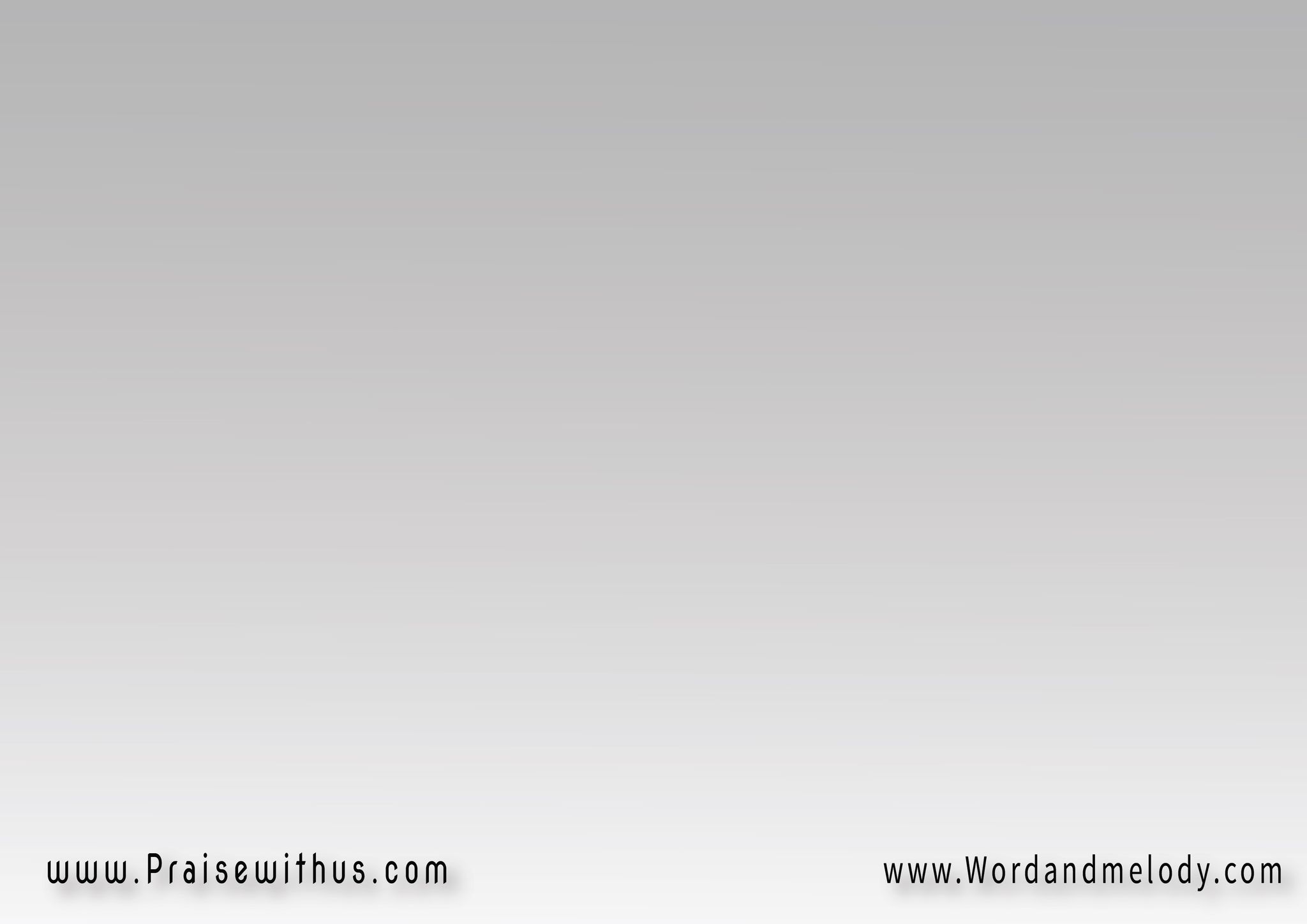 القرار: ربي اجعلنـــي ربي اجعلنــــي 
ربي اجعلني أشبه ابنك يسوع
-2  ربي اجعلني مثله في ذي الحياة 
عبداً مطيعاً باذلاً حتى دماه مستسلماً لكل أمر خاضعاً 
حتى الصليب معلناً حب الإله
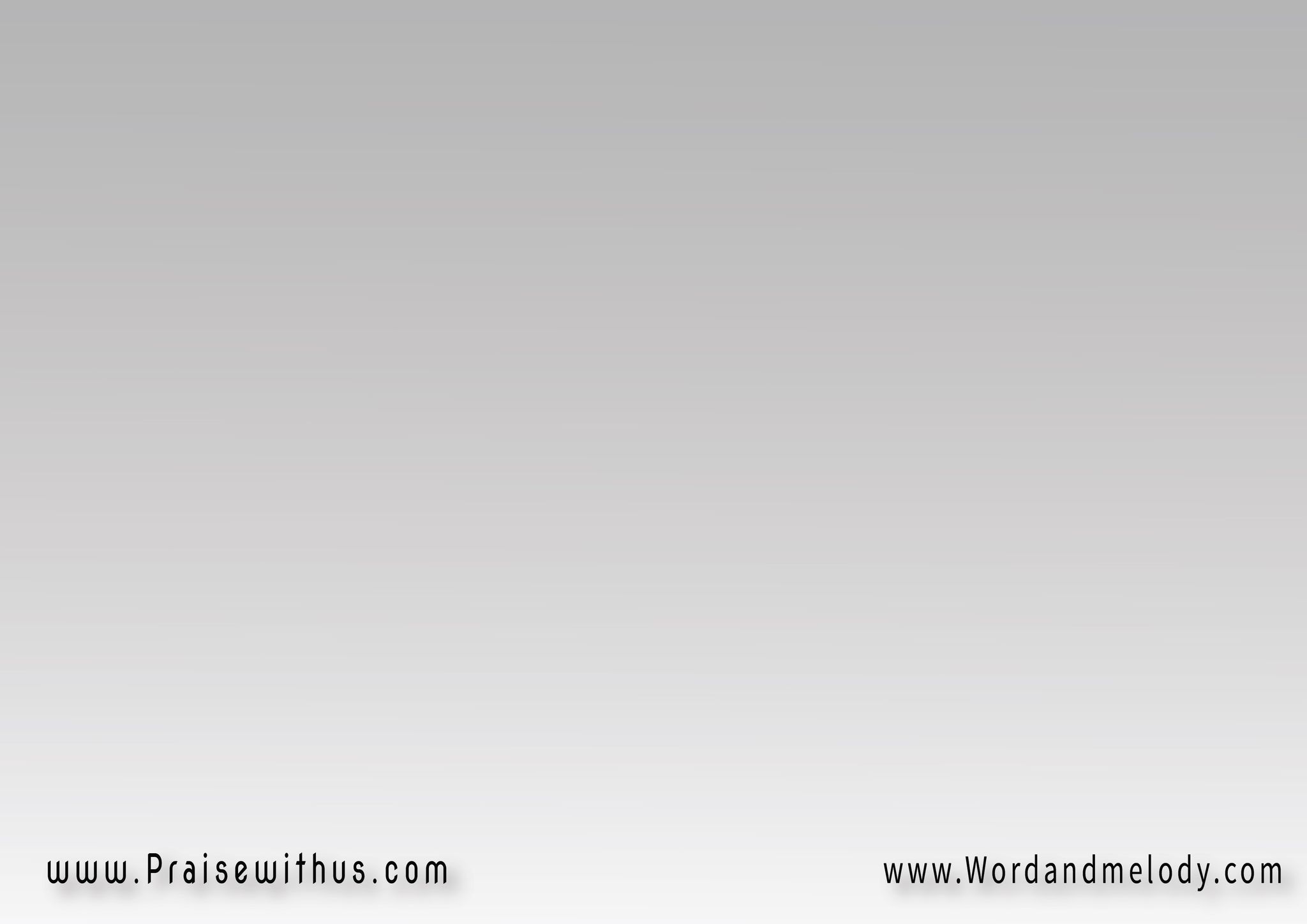 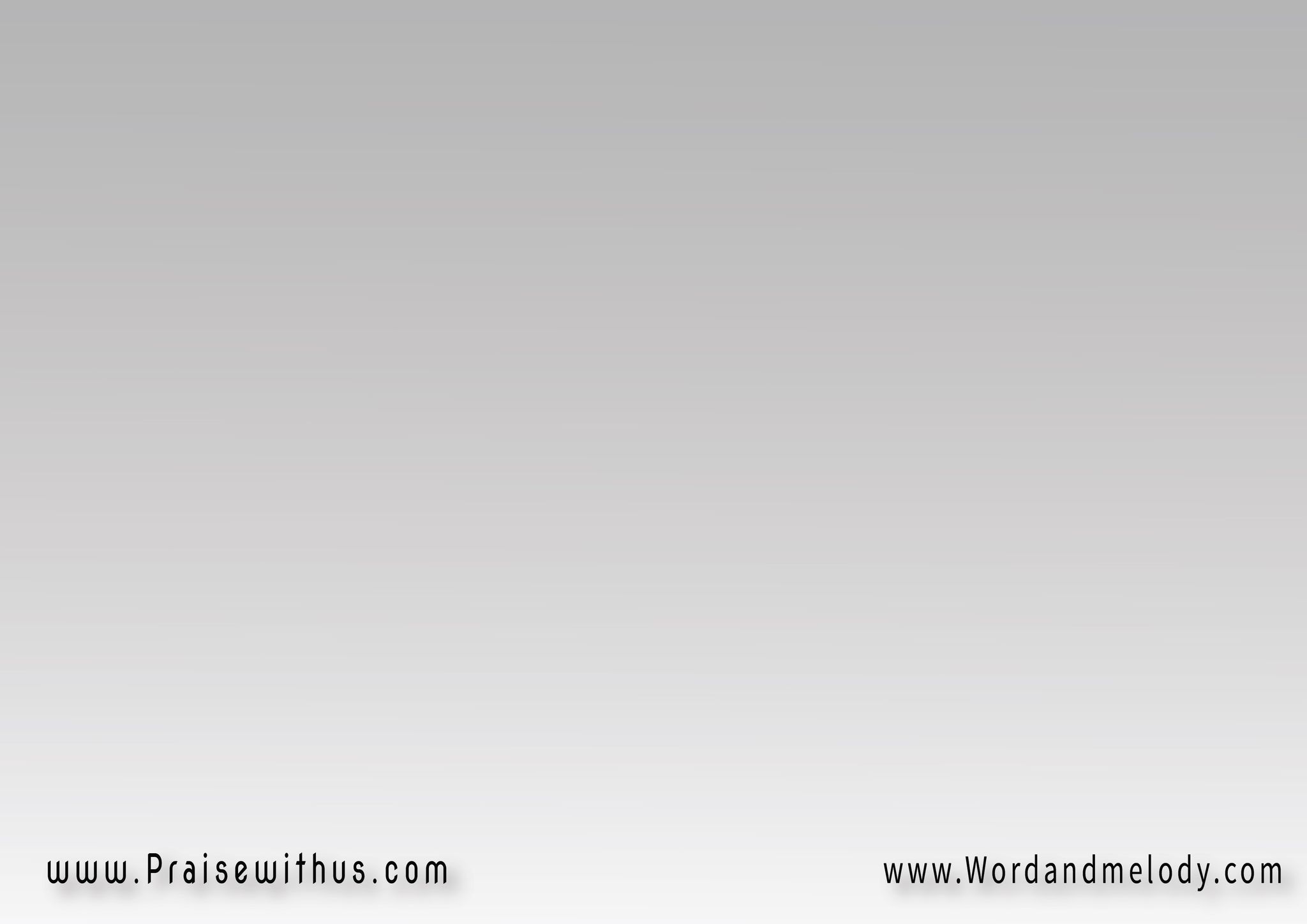 القرار: ربي اجعلنـــي ربي اجعلنــــي 
ربي اجعلني أشبه ابنك يسوع
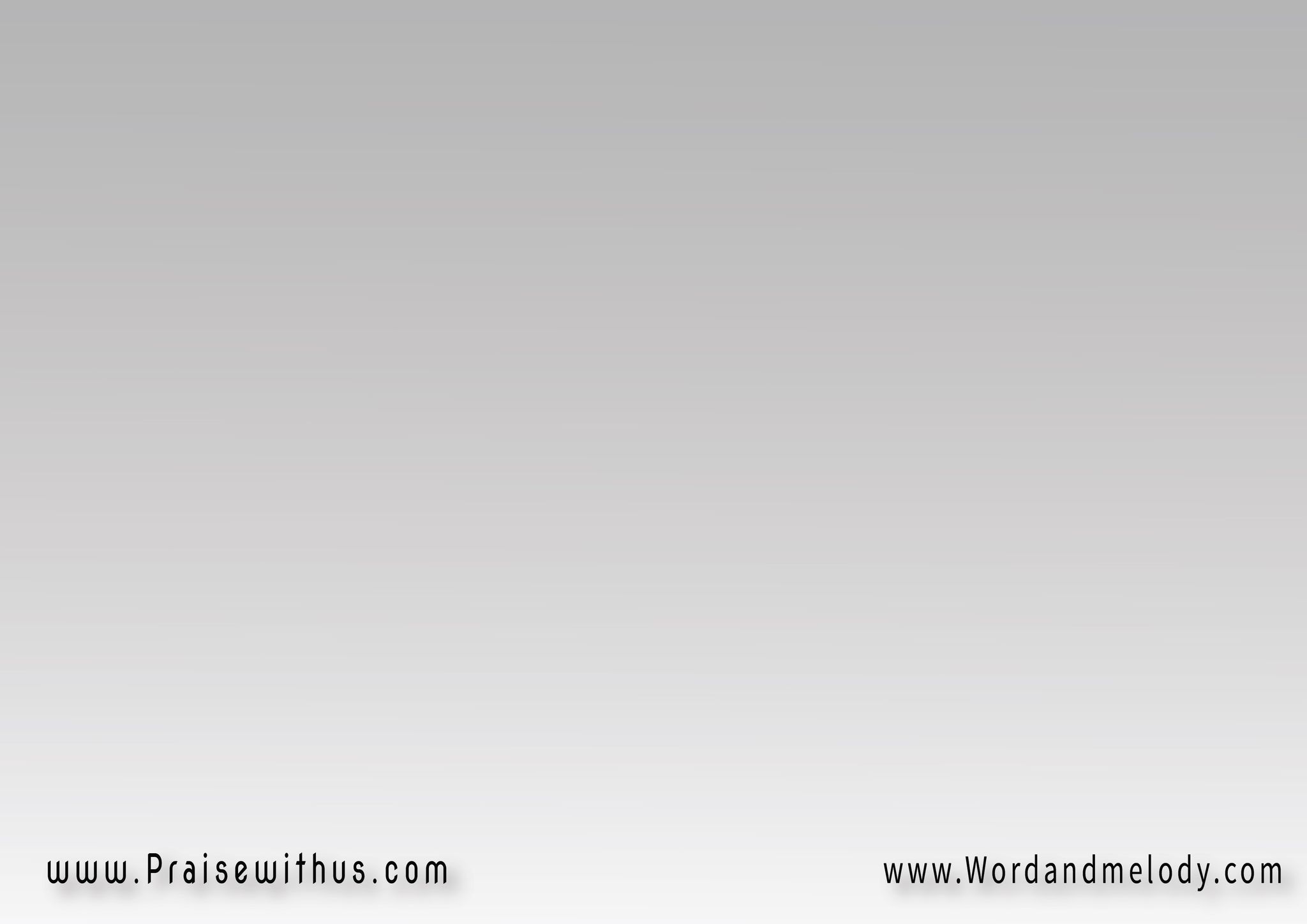 -3 ربي اجعلني مثله في ذا المسير 
في العهد صادقاً وللحق أسيركي أترك من حولي كلما أسير 
عطراً زكياً يملأ الدنيا عبير
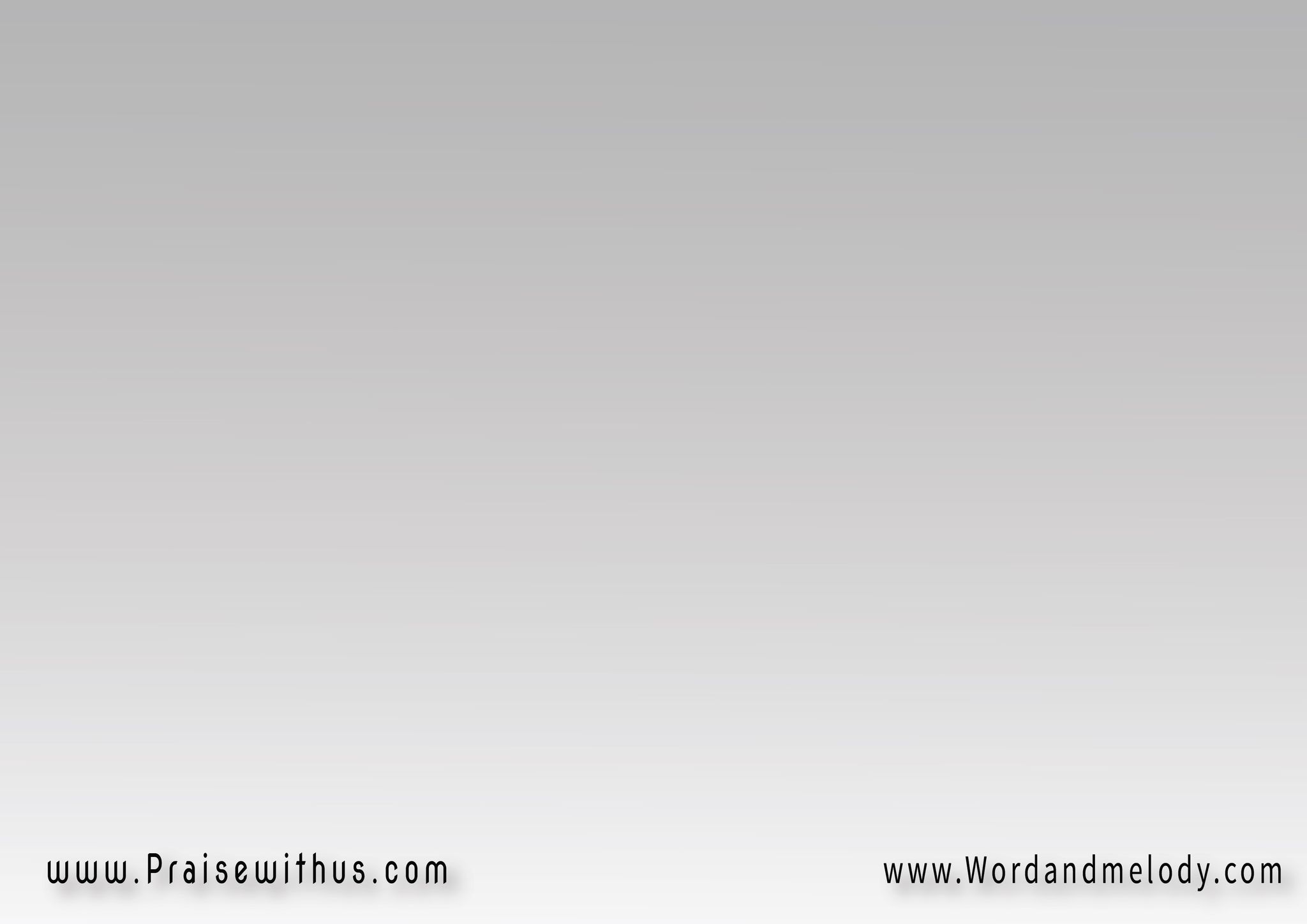 القرار: ربي اجعلنـــي ربي اجعلنــــي 
ربي اجعلني أشبه ابنك يسوع
-4 ربي اجعلني أسعى في سفارتي 
ليلاً نهاراً أطلب لأمتيلا يملكني اليأس أو أي فشل 
لكن بفيض الشكر أرجو طلبتي
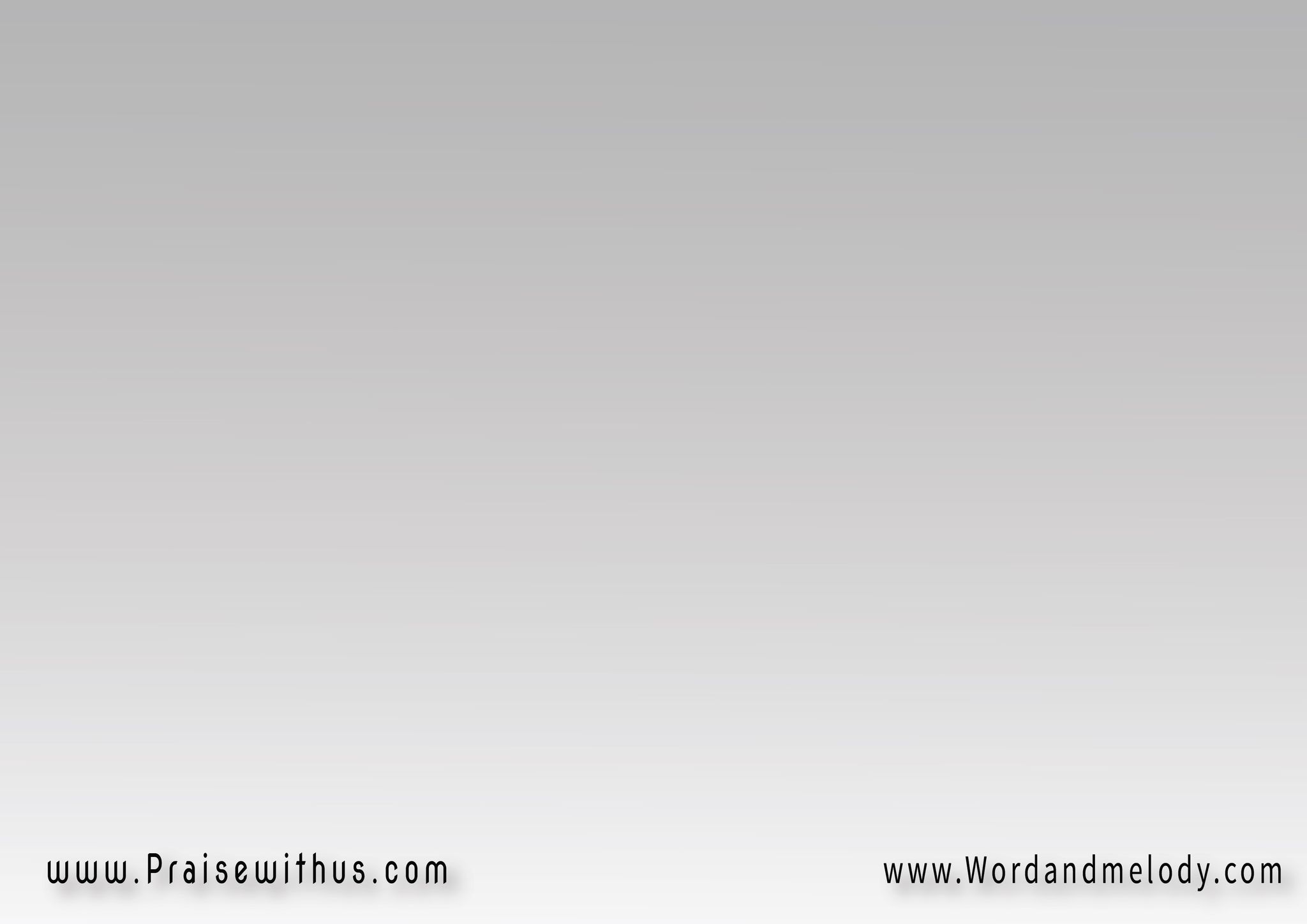 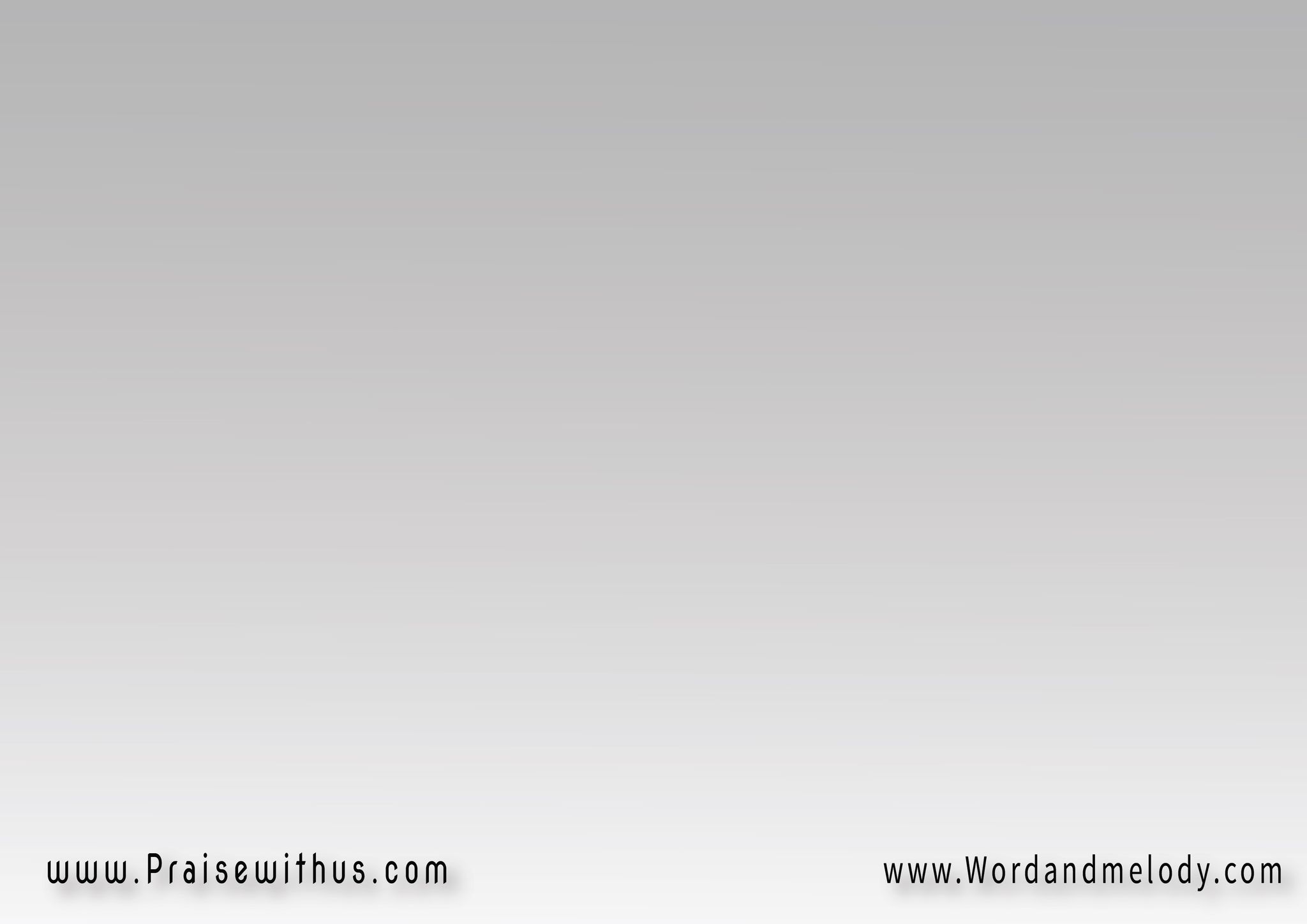 القرار: ربي اجعلنـــي ربي اجعلنــــي 
ربي اجعلني أشبه ابنك يسوع
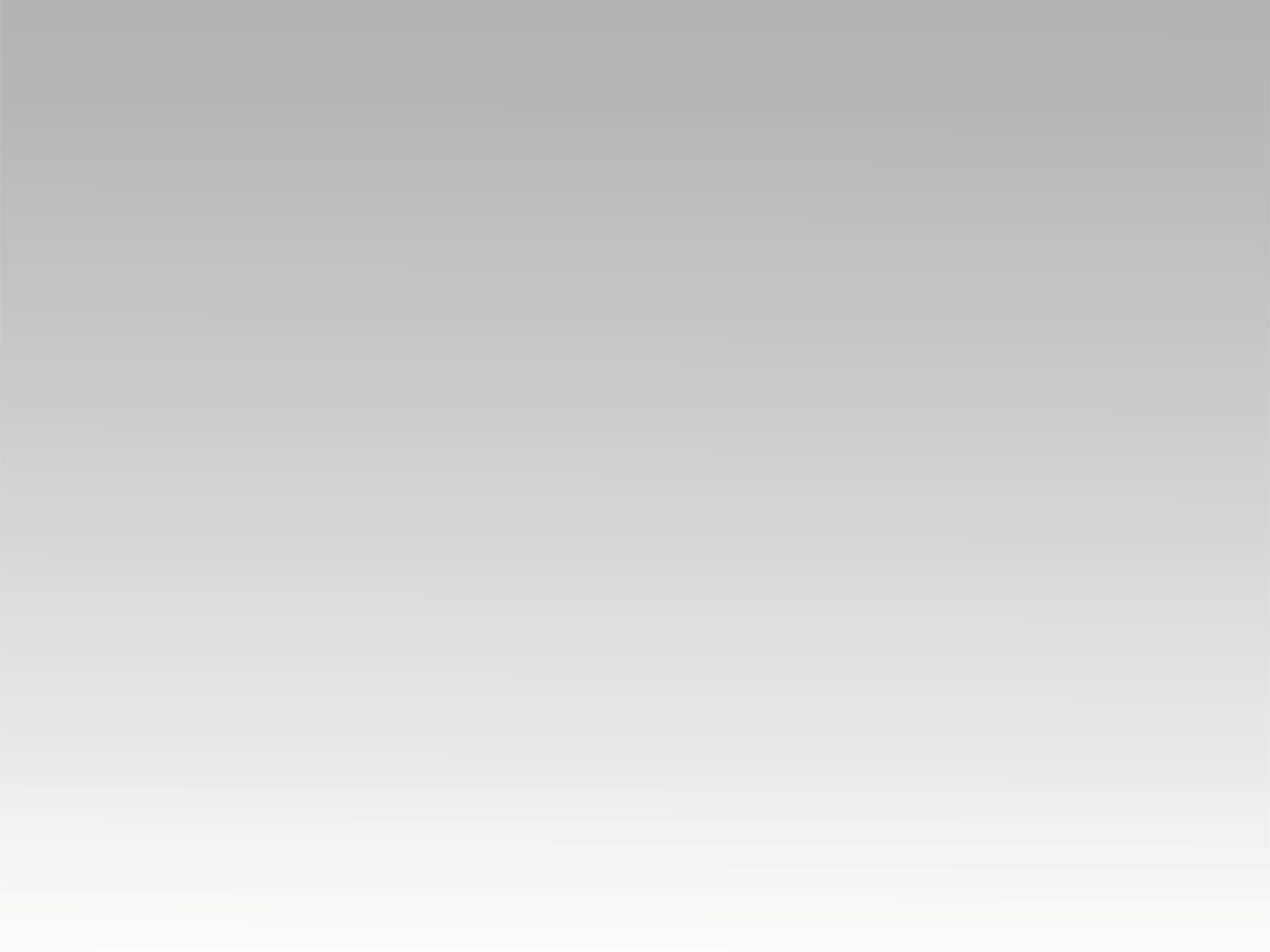 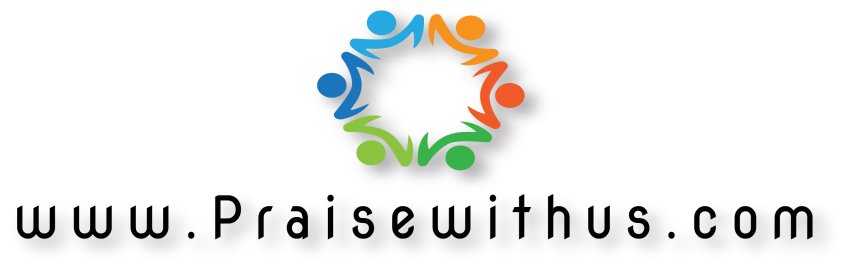